Para memorizar
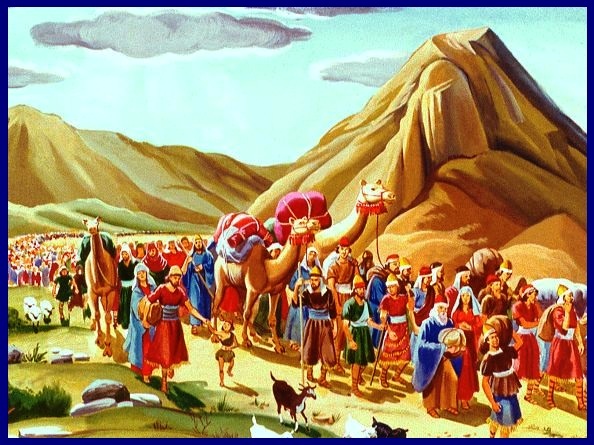 Enfoque del estudio
La fe es otro pilar de las tres virtudes teológicas de 1 Corintios 13:13. La fe, al igual que la esperanza, es una realidad compleja y pertenece a nuestra naturaleza espiritual y relacional. Pablo define la fe en relación con la esperanza y lo invisible: ver (Hechos 11: 1). Como Dios es invisible la única forma de acercarnos a él es por la fe (Heb. 11: 6). Sin embargo,  como establece Hebreos 11: 1, este de acto de creer en él no es una imaginación humana ni un acto de auto proyección humana hacia lo absoluto.
Nuestra fe surge de la evidencia de las promesas de Dios y las profecías cumplidas; de la evidencia de la creación de Dios; de la evidencia de la providencia y el cuidado de Dios por nosotros en nuestra historia personal o colectiva; de la evidencia de su amor por nosotros en la encarnación del Hijo cuando Dios se hizo carne, anduvo entre nosotros y murió en nuestro lugar, y de que en la resurrección de Cristo, el tiene poder sobre el mal, el pecado, el sufrimiento y la muerte. Por estas evidencias el creyente bíblico “ve” lo invisible por la fe.
La lección de esta semana estudiaremos dos temas principales sobre la fe y la duda: 1) Porque dudamos 2) El fundamento de nuestra fe.
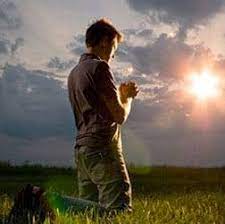 ESPERANZA INDESTRUCTIBLE (Introducción)
E
l autor de Hebreos hace una perturbadora declaración: "Sin fe es 	imposible agradar a Dios; porque es necesario que el que se acerca a 	Dios crea que le hay, y que es galardonador de los que le buscan" (Heb. 	11: 6). Estas duras palabras acerca de la falta de fe las dijo también 	Jesús. Mateo, por lo general, registra las palabras de Jesús reprendiendo a las personas por su falta de fe; y comenzó a hacerlo desde el mismo principio de su ministerio. En su Sermón del Monte se registra que Jesús les dijo a sus oyentes: "Hombres de poca fe" (Mat. 6: 30).
Sus más cercanos colaboradores no estaban exentos de esta reprensión. A sus discípulos les dijo: "¿Por qué teméis, hombres de poca fe?" (Mat. 8: 26). Cuando Pedro estaba hundiéndose en otra tormenta, le preguntó: "¡Hombre de poca fe! ¿Por qué dudaste?“ (Mat. 14: 31). Más tarde Jesús interrumpió una discusión entre sus discípulos para decirles: "¿Por qué pensáis dentro de vosotros, hombres de poca Fe, que no tenéis pan?" (Mat. 16: 8). Parece que Jesús reprendía con un poco de dureza.
Muchos ven que son suplidas sus necesidades del momento, pero no confían en el Señor para el futuro. Manifiestan incredulidad y se entregan al abatimiento y el desánimo ante posibles necesidades y que sus hijos tengan que sufrir. Cuando surgen dificultades o se ven en aprietos —cuando se somete a prueba su amor y su fe en Dios— evitan la prueba y se quejan del procedimiento empleado por Dios para purificarlos. Se verifica que su amor no es puro ni perfecto; no es capaz de soportar todas las cosas. (La historia de la redención, p. 132).
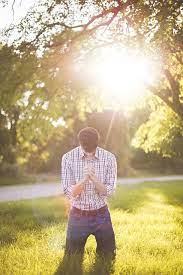 LA EXTRAVAGANCIA DE NUESTRO PADRE
¿Qué, pues, diremos a esto? Si Dios es por nosotros, ¿quién contra nosotros? (Romanos 8: 31).
Romanos 8: 28 al 39 es un pasaje poderoso que describe la bondad de Dios hacia nosotros. ¿Qué lograste encontrar en estos versículos que nos pueda ayudar a proteger nuestra mente para no dudar de la bondad de Dios?
R: Dios es tan bueno y amoroso con nosotros que dio su único hijo para que muriera por todos nosotros, como no nos dará todas las cosas también.
Es posible que tengamos confianza en el Dios invisible cuando las cosas van bien, pero cuando entramos al crisol, vacila nuestra fe en él. El crisol, por su misma naturaleza, nos hace dudar, e incluso desesperarnos porque nuestro amante Padre raramente da alguna
evidencia de su presencia y de su obra en nuestro favor. Podemos orar mucho, pero al parecer no hay ninguna prueba de que está con nosotros. Todo lo que vemos tinieblas.
El mayor deseo de Cristo es redimir su herencia del dominio de Satanás. Pero antes de que seamos librados del poder satánico exteriormente, debemos se librados de su poder interiormente. El Señor permite las pruebas a fin de que seamos limpiados de la mundanalidad, el egoísmo y los rasgos de carácter duros y anticristianos. Él permite que la profundas aguas de la aflicción cubran nuestra alma para que lo conozcamos, y a Jesucristo a quien ha enviado, con el objeto de hacer brotar en nuestro corazón anhelos profundos de ser purificados de la contaminación, y que salgamos de la prueba más puros, más santos, más felices. A menudo entramos en el crisol de la prueba con nuestras almas oscurecidas por el egoísmo, pero si somos pacientes bajo la prueba decisiva, saldremos reflejando el carácter divino (Palabras de vida dek gran Maestro, p. 138).
Reflexionando: Dedica un momento a meditar sobre la verdad de que Dios dio a Jesús para morir en tu lugar, y que esta increíble generosidad continúa de mil maneras diferentes para ti hoy. ¿Qué impacto causa esto sobre tu fe?
EN EL NOMBRE DE JESÚS
"Si algo pidiereis en mi nombre, yo lo haré" (Juan 14: 14)
 Al decir "En el nombre de Jesús, amén"., ¿qué pensamos normalmente que significa? ¿Qué quiso decir Jesús cuando nos animó a orar así? ¿Qué pistas hay en estos versículos que nos ayudan a comprender lo que él nos plantea?
R: Pensamos que lo que estamos pidiendo, si es para nuestro beneficio espiritual Jesús no lo otorgara. Que debemos tener la certeza de que toda la maquinaria del cielo se a puesto a trabajar para otorgarnos nuestra peticiones, siempre y cuando sean para la gloria de Dios. Las pistas son creer en él, ya que el es el camino, verdad y la vida.
Cuando pedimos “en el nombre de Jesús”, podemos estar seguros de que toda la maquinaria celestial está obrando en nuestro favor. Quizá no veamos a los ángeles actuar a nuestro alrededor, pero allí están; son enviados desde el Trono celestial en el nombre de Jesús, para atender nuestras peticiones. La oración puede tener efectos muy dispares. Tal vez veamos una respuesta inmediata y dramática. Tal vez no veamos que suceda nada. En ese caso, esperemos. La oración ha sido escuchada, y la maquinaria se puso en marcha. Tarde o temprano, veremos la respuesta. 
No es suficiente creer de Cristo; tenemos que creer en él. La única fe que nos beneficiará es la que lo acepta como Salvador personal; la que se apropia de sus méritos para nosotros mismos. Muchos estiman la fe como una opinión. Pero la fe salvadora es una transacción, por la cual aquellos que reciben a Cristo se unen a Dios por un pacto. La fe verdadera es vida. Una fe viva significa un aumento de vigor, una confianza implícita, por la cual el alma llega a ser una fuerza vencedora  (Obreros evangélicos, p. 275).
Reflexionando: Vuelve a leer Juan 14: 1 al 14. Mientras lees, imagina que Jesús te está hablando directamente, cara a cara. ¿Qué esperanza y ánimo puedes obtener de estas promesas? Al mismo tiempo, pregúntate: "¿Qué cosas de mi vida podrían obstaculizar el cumplimiento de estas promesas en mí?
[Speaker Notes: 1Elena G. de White. La educación (Doral, Florida: IADPA, 2013). P, 139.]
EL PODER DE LA RESURRECCIÓN
"Lo que quiero es conocer a Cristo, sentir en mí el poder de su resurrección y la solidaridad en sus sufrimientos; haciéndome semejante a él en su muerte," (Fil. 3: 10DHH)
En Efesios 1: 18 al 23, Pablo habla del poder de Dios. ¿Qué nos enseñan estos versículos sobre el poder de la resurrección? ¿Qué esperanzas y promesas puedes encontrar para ti en este pasaje?
R: El poder se manifiesta en nuestro favor, y esta disponible para nosotros hoy, además es el mismo poder que resucito a Jesús, no solo sacándolo de la tumba, también le devolvió el lugar de poder a la diestra del Padre. La esperanza es que yo también puedo tener acceso a ese poder por medio de Cristo.
Cuando Pablo habla del poder de Dios, lo presenta manifestado en la resurrección de Cristo, y posterior a su glorificación ascendiendo a la diestra del Padre. La resurrección de Cristo añade una dimensión especifica a la salvación, además es significativa non solo porque nos muestra que un día nosotros también resucitaremos, sino también porque sentó a Jesús a la diestra del Padre, lo cual es una posición de absoluto poder y autoridad. Mismo poder que Dios pone a nuestra disposición hoy. 
El mismo poder que resucitó a Cristo de los muertos resucitará a su iglesia y la glorificará con él, por encima de todos los principados y potestades, por encima de todo nombre que se nombre, no solamente en este mundo, sono también en el mundo venidero (El Deseado de todas las gentes, p. 731).
Reflexionando: Haz una lista de las facetas de tu vida en las que necesitas del poder del Jesús resucitado. Cuando termines, ora para que este poder se aplique en todas estas esferas de necesidad.
ECHAR TODA NUESTRA ANSIEDAD
“echando toda vuestra ansiedad sobre él, porque él tiene cuidado de vosotros.” (1Pedro 5: 7) 
Lee 1Pedro 5: 7. Pedro cita Salmos 55: 22. ¿Cuál es el mensaje básico para nosotros? Ver también Mateo 6: 25 al 33.
R: Que dejemos de angustiarnos y de preocuparnos por los afanes de este mundo, echemos nuestras cargas a Jesucristo, ya que para él no hay imposibles y el lo resolvera con forme a sus voluntad.
El apóstol Pedro enseño a los miembros de la iglesia a echar su ansiedad sobre Dios (1Ped. 5: 7),  no tenia la intensión de respaldar la pereza espiritual ni la irresponsabilidad (2Ped. 1: 5-7). De igual forma Jesús enseño a sus discípulos a no preocuparse, sino a confiar en Dios (Mat. 6: 25-33). Al mismo tiempo, Jesús enseño que los cristianos deben ser diligentes y responsables (Mat. 24: 45-51; 25). Cuando echamos todas nuestra angustias sobre Jesús, el las toma como suyas y él le dará la solución, así nosotros dejaremos de sentirnos ansiosos y angustiados.
Cualesquiera que sean tus angustias y pruebas, expónlas al Señor. Tu espíritu encontrará sostén para sufrirlo todo. Se te despejará el camino para que puedas librarte de todo enredo y aprieto. Cuanto más débil y desamparado te sientas, más fuerte serás con su ayuda. Cuanto más pesadas sean tus cargas, más dulce y benéfico será tu descanso al echarlas sobre Aquel que se ofrece a llevarlas por ti. (El ministerio de curación, p. 48.1).
Reflexionando: Quizá nuestro mayor problema sea que, aunque creemos que Dios está al tanto y puede solucionarlas, no creemos que las resolverá como nos gustaría a nosotros. Medita sobre esto último y cuestiónate si es así en tu vida
CONTINÚA SIENDO FIEL AUN CUANDO NO PUEDAS VER A DIOS
“Israel, pueblo de Jacob, ¿por qué te quejas? ¿Por qué dices: «El Señor no se da cuenta de mi situación; Dios no se interesa por mí»?” (Isaías 40:27 DHH)
Lee Isaías 40: 27 al 31. ¿Cómo describe Isaías a Dios? ¿En qué sentido esta descripción de Dios responde a su creencia de que "mi camino está escondido de Jehová, y de mi Dios pasó mi juicio" (Isa. 40: 27)?
R: Como un Dios que se ha olvidado de su pueblo. El piensa que Dios ya no se preocupa de su pueblo que lo a abandonado, y que Dios tiene otro camino al de su pueblo, que no mira su angustia. Por cierto cosa más errónea. 
Para el pueblo Judío, en el exilio en Babilonia, Dios se había olvidado de ellos, no parecía preocuparse micho por la situación. Se sentían abandonados por Dios debido a su pecado. Sin embargo Dios estaba al pendiente de ellos pero les había dicho que estarían 70 años en exilio, y ese tiempo se cumpliría, para luego como dice( Isaías 40: 11) “"Como pastor apacentará su rebaño; en su brazo llevará los corderos, y en su seno los llevará; pastoreará suavemente a las recién paridas". Demostrando que él estaba ahí, y que actuaria en su momento.
Los trabajan para Dios se encontrarán con incomodidad, confusión y cansancio. Además el corazón distraído casi desespera, presa de la incertidumbre. Cuando lo envuelve esta clase de desasosiego nervioso, el obrero debería detenerse y descansar. Cristo lo invita: “Venid vosotros aparte aun lugar desierto, y descansad un poco”. Marcos 6:31. “El da fuerzas al cansado, y multiplica las fuerzas al que no tiene ningunas… Los que esperan a Jehová tendrán nuevas fuerzas; levantarán alas como las águilas; correrán, y no se cansarán; caminarán, y no se fatigarán” Isaías 40: 29, 31. (Exaltad a Jesús, p. 257). 
Reflexionando: Hemos leído cómo Isaías describió a Dios ante los exiliados. ¿Cómo describirías a Dios ante personas que sienten que Dios desapareció y las abandonó?
Perturbadora la reflexión que hace Elena G. de White, escrita hace muchos años: "No era voluntad de Dios que Israel peregrinase durante cuarenta años en el desierto; lo que él quería era conducirlo a la tierra de Canaán y establecerlo allí como pueblo santo y feliz Asimismo, no era la voluntad de Dios que la venida de Cristo se dilatara tanto, y que su pueblo permaneciese por tantos años en este mundo de pecado e infortunio. Pero la incredulidad lo separó de Dios. Como se negara a hacer la obra que le había señalado, otros fueron los llamados para proclamar el mensaje“ (El conflicto de los siglos, p. 511). 
¿No será que estamos aquí todavía, no porque las profecías todavía no se han cumplido, o porque los seres celestiales todavía necesitan ser convencidos de la maldad de Satanás, sino por causa de nuestra incredulidad en las palabras de Dios? La fe es sumamente importante. Es la fe la que levanta nuestros ojos para ver la faz de Jesús y produce el milagro divino de la transformación en nuestras vidas. Y la fe nos llevará seguros a la patria celestial. Por eso esta semana estudiamos dos temas principales que fueron: 1) Porque dudamos 2) El fundamento de nuestra fe.
“Los momentos penosos que vivió el pueblo de Dios en tiempos de Ester no caracterizan sólo a esa época. El revelador, al mirar a través de los siglos hasta el fin del tiempo, declaró: “Entonces el dragón fué airado contra la mujer; y se fué a hacer guerra contra los otros de la simiente de ella, los cuales guardan los mandamientos de Dios, y tienen el testimonio de Jesucristo.” Apocalipsis 12:17. Algunos de los que viven hoy en la tierra verán cumplirse estas palabras. El mismo espíritu que en siglos pasados indujo a los hombres a perseguir la iglesia verdadera, los inducirá en el futuro a seguir una conducta similar para con aquellos que se mantienen leales a Dios. Aun ahora se están haciendo preparativos para ese último gran conflicto. ”. (Profetas y reyes, p. 444.2)
[Speaker Notes: .]